Etika Politik
Oleh
Yesi Marince, S.IP., M.Si
Sesi 4
Pancasila Sebagai Etika Politik
2. Nilai Instrumental 
Nilai Instrumental, nilai yang menjadi pedoman pelaksanaan dari nilai dasar.

Nilai Instrumental berkaitan dengan Tingkah Laku manusia yaitu nilai moral
Nilai Instrumental berkaitan dengan Organisasi/negara maka nilai instrumental tersebut merupakan arahan kebijakan atau strategi yang bersumber pada nilai dasar
 Nilai Instrumental terdapat dalam pasal UUD 1945.
Nilai Istrumental terdapat dalam pasal UUD 1945
3. Nilai Praktis
Nilai praktis yaitu penjabaran lebih lanjut dari nilai instrumental dalam kehidupan nyata. ATAU Pelaksanaan secara nyata dari nilai-nilai dasar dan nilai instrumental.

Nilai Praktis dalam ketatanegaraan ditemukan dalam UU organik yaitu semua perundang-undangan yang berada di bawah UUD 1945
Ketetapan MPR RI Nomor I/MPR/2003
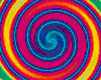 PASAL 4
TAP MPR Nomor III/MPR/2000 tentang Sumber Hukum dan Tata Urutan Peraturan Perundang-Undangan .
TAP MPR No.III/MPR/2000
UU No.10/2004
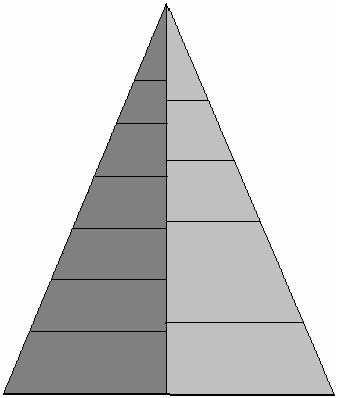 UUD 1945
UUD 1945
TAP MPR
UU/PERPU
UU
PP
PERPU
PP
PERPRES
KEPPRES
PERDA
PERDA
Nilai Dasar terdapat dalam UUD 1945 khususnya dalam pembukaan.
Nilai Instrumental terdapat dalam pasal-pasal UUD 1945
Nilai Praktis terdapat dalam UU sampai Peraturan Daerah.
Moral

Moral berasal dari bahasa latin. 
Berasal dari  kata mores (mos) yang berarti kesusilaan, tabiat, kelakuan.
Macam-macam moral:
Moral Ketuhanan atau agama
Moral filsafat
Moral etika
Moral hukum
Moral ilmu
dsb
Norma
Petunjuk tingkah laku yang harus dijalankan dalam kehidupan sehari-hari berdasarkan motivasi tertentu.
Norma memiliki kekuatan untuk dapat dipatuhi, yang dikenal dengan sanksi diantaranya:
Norma agama, dengan sanksi dari Tuhan
Norma kesusilaan, dengan sanksi rasa malu dan menyesal terhadap diri sendiri,
Norma kesopanan, dengan sanksi berupa mengusilkan dalam pergaulan masyarakat
Norma hukum, dengan saksi berupa penjara atau kurungan , denda yang dipaksakan oleh alat negara
Pancasila sebagai Nilai Dasar Fundamental bagi Bangsa dan Negara Republik Indonesia
Pancasila sebagai nilai dasar fundamental yaitu seperangkat nilai yang terpadu berkenaan dengan hidup bermasyarakat, berbangsa, dan bernegara. Termaktub dalam pokok-pokok pikiran yang terkandung dalam pembukaan UUD 1945
Pokok Pikiran Pertama yaitu negara Indonesia adalah negara persatuan yaitu negara yang melindungi segenap bangsa Indonesia dan seluruh tumpah darah Indonesia. Negara mengatasi segala paham golongan dan perseorangan. Hal ini merupakan penjabaran sila ketiga.
2. Pokok Pikiran kedua yaitu negara hendak mewujudkan keadilan sosial bagi seluruh rakyat Indonesia, maksudnya Negara berkewajiban mewujudkan kesejahteraan umum bagi seluruh rakyat Indonesia, Mencerdaskan kehidupan bangsa dan ikut Melaksanakan ketertiban dunia berdasarkan perdamaian abadi dan keadilan sosial, pokok pikiran ini penjabaran dari sila kelima.
3. Pokok pikiran ketiga yaitu Negara berkedaulatan rakyat, berdasarkan atas kerakyatan dan permusyaratan/perwakilan. 
Artianya bahwa negara Indonesia demokrasi, yaitu kedaulatan ditangan rakyat sesuai dengan sila keempat.
Pokok pikiran keempat yaitu Negara berdasarkan atas ketuhanan yang Maha Esa menurut kemanusiaan yang Adil dan Beradab sesuai dengan sila perama dan kedua.
Dari uraian diatas Pancasila dan Pembukaan UUS 1945 dinyatakan sebagai pokok kaidah negara yang fundamental, dimana didalamnya terkandung  pokok-pokok berikut:
Dasar-dasar pembentukkan negara, yaitu tujuan negara, asas politik negara (negara Republik Indonesia dan berkedaulatan Rakyat) dan asas kerohanian negara (Pancasila)
2. Ketentuan diadakannya UUD 1945, yaitu ”… disusunlah kemerdekaan kebangsaan Indonedia dalam suatu UU dasar Negara Indonesia…”, Hal tersebut menunjukkan adanya Sumber Hukum.